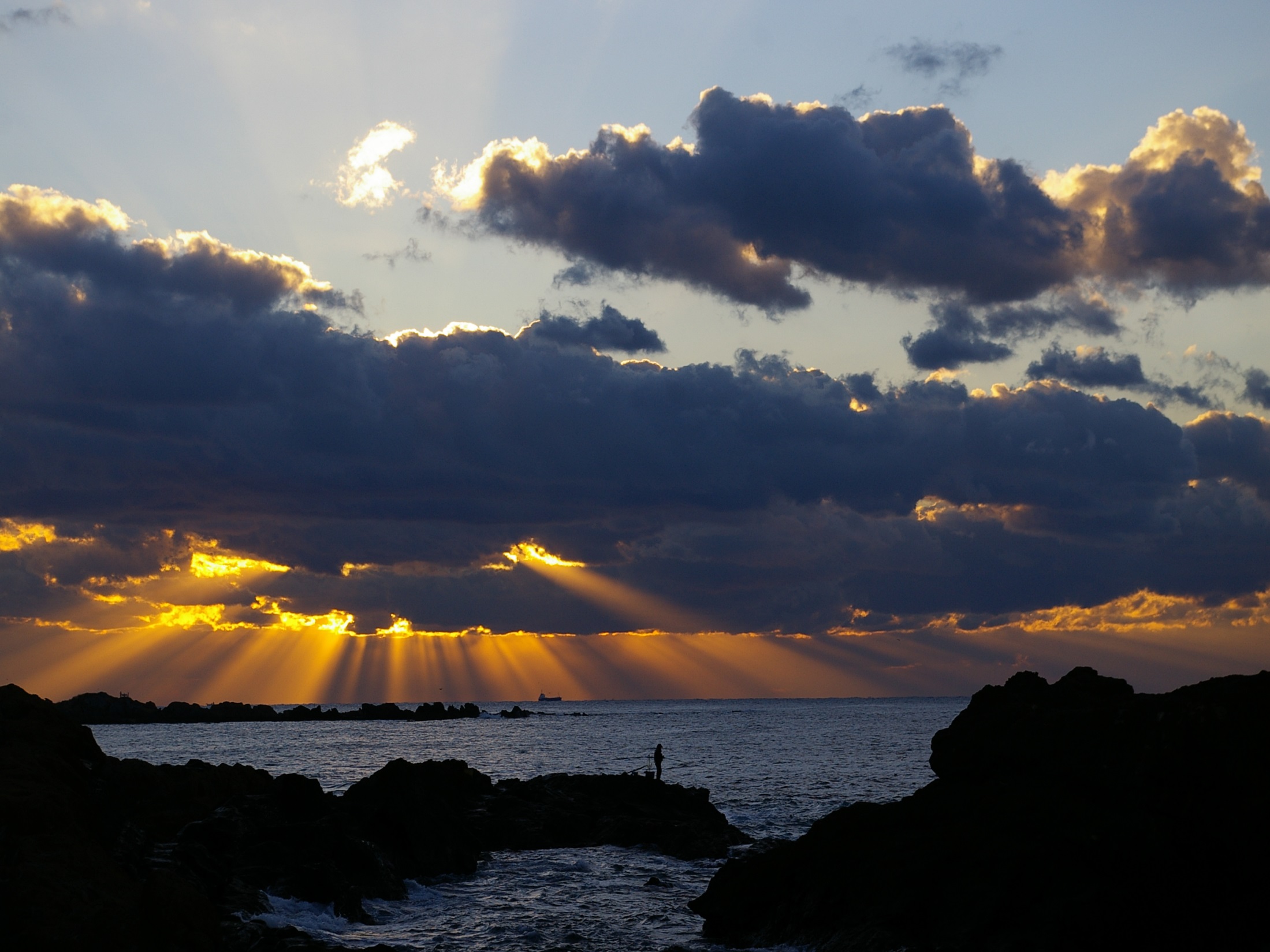 ソフトウエア・エンジニアリング講座
Agile and DevOps
アジャイル開発のスピードをビジネスに活かすエンタープライズDevOpsを目指して
平成28年11月30日

戸田　孝一郎
株式会社戦略スタッフ・サービス
社団法人ＴＰＳ検定協会　理事
Copyrights©2015  SSS Corporation
1
アジャイル・マニフェスト２００１
アジャイル・ソフトウェア開発宣言
	我々は、自らアジャイル開発を実践するとともに、人々がアジャイル開発を実践するための支援を通じて、より優れたソフトウェア開発方法を見つけようとしている。この活動を通じて、我々は、
人と人同士の相互作用を、	プロセスやツールよりも
動くソフトウェアを、	包括的なドキュメントよりも
顧客との協力を、		契約交渉よりも
変化に対応することを、	計画に従うことよりも
尊重するに至った。
	これは、右側にある項目の価値を認めつつも、左側にある項目の価値をより一層重視する、ということである。
Kent Beck		James Grenning	Robert C.Martin
	Mike Beedle		Jim Highamith	Steve Mellor
	Arie van Bennekum	Andrew Hunt	Ken Schwaber
	Alistair Cockburn	Rin Jeffries		Jeff Sutherland
	Ward Cunningham	Lon Ker		Dave Thomas
	Martin Fowler		Brian Marick
http://agilemanifesto.org/
マニフェストの思想を支える重要な方針（アジャイル原理）
我々の最優先事項は、素早いそして継続的な価値あるソフトウエアの提供を通して顧客の満足を得る事である。
開発局面の後半であっても要求の変更を歓迎する。アジャイルなプロセスを顧客の競争優位の為の変化に利用する。
稼動するソフトウエアをより短かい期間を優先して、数週間から数ヶ月で定期的に提供する。
プロジェクト期間を通して業務ユーザーと開発者は共同して作業をしなければならない。
やる気のある人々を集めてプロジェクトを組織し、彼らが必要とする環境と支援を与え、仕事が完了するまで信頼する。
開発チーム内あるいは開発チームに対するコミュニケーションで最も効率的かつ効果的な手法は、フェイスツーフェイスの会話である。
ソフトウエアが正常に機能するということが進捗の基本的な評価である。
アジャイルプロセスは持続可能な開発を促進する。スポンサー、開発者、ユーザーは無期限かつ不断に保守できるようにしなければならない。
技術的に優れた良い設計に継続的に配慮する事は機敏性（アジリティー）を増長させる。
簡素が基本　－やらない仕事をできるだけ多くする
最良の構想（アーキテクチャ）、要求仕様、設計は自己統制された（自律的）チームより出現する。
定期的にチームは振り返りを行い、より効果的に出来る方法を思案し、それに基づいてチームの行動に協調と調整が働く。
アジャイル開発の仕事の基本構造
イテレーション（スプリント）
何故、反復的に開発を行った方が良いのか？
何故、そうしなければならないのか？
時間の使い方　（タイムボックス）
透明性
品質
課題目標
100点狙い
フィードバック
フィードバック
フィードバック
課題目標
合格点
狙い
20点
40点
60点
（参考）アジャイル開発におけるタイムボックスの価値
												　＝　やる気と集中力
『仕事の量は、完成の為に与えられた時間を全て使い切るまで膨張する』
							イギリスの歴史学者・経済学者であるパーキンソンの言葉
時間には弾力性がある。
時間は、何となく使ったのではいくら有っても足りない。
同じ仕事量でも、意識の違いでかかる時間は全く異なる。
生産性はやる気と集中力で高まる。
やる気のホルモン　＝　ドーパミン
ドーパミンは、ご褒美によって放出される。
やる気はご褒美の事を考えるだけで出る。しかし、裏切られると一瞬で低下する。
ご褒美の６０秒ルール　＝　ご褒美は直ぐに貰える事が重要。楽しく想像できる事が重要。
スピードを上げるほど、脳は活性化する。
集中していればミスは少ない。
時間を計ればムダに気づく事ができる。
集中力は長く続かない。休む事で充電される。
時間が読めるからリラックスできる。
『やる気と集中力の高め方』　東京大学　医学博士　森田敏宏著より抜粋
時間によるパフォーマンスの変化
仕事中でのイライラ発生による生産性低下状況の推移（実験値）
某社システム開発新人研修生の測定データ
⊿e曲線　  ：休憩なし
⊿e´曲線   ：予定時間90分を超えたら、5分以内の休憩を予定する
⊿e´´曲線 ：さらに、予定時間90分を超える場合が２連続したら、間に　　　
　　　　　　　　10-15分のタバコ休憩を入れる。
『もの作り』と『システム作り』の相違
品質とコストの設計検証
もの作り
製品企画
機能検討
（VE）
製品設計
生技検討
（生産設計）
工程設計
試作
量産製造
品質検査
（テスト）
出荷/納品
設計
製造
テスト/納品
VEの視点が必要ではないでしょうか？
この生産技術に関する作業無しで、高品質のシステムが確実に製造できるでしょうか？
システム開発
？？？
コーディング
単体テスト
システム
テスト
ドキュメン
テーション
納品
システム
企画
要求定義
システム
設計
DB設計
設計仕様を図面上のみの検討で、十分でしょうか？
擦り合わせ、微調整が必要ではありませんか？（誰が、何時、どの様に作業できますか？）
Copyrights©2015  SSS Corporation
7
仕事を分析する
Input
Output
付帯
付帯
外段取り
正味
整理
整頓
清掃
清潔
本来価値を生む、作り込む
内段取り
4S
ムダ
７つのムダ
①作りすぎ、②手待ち、③運搬、④加工そのモノ、⑤在庫、⑥動作、⑦不良を作る
Copyrights©2015  SSS Corporation
8
ソフトウエア製造工程におけるムダの廃除
1．　作りすぎのムダ
	顧客に使用されない機能、実際には不要な機能、真のビジネス価値を生まない機能などの余分な	機能を作らない。
	StandishのCHAOSレポートによるとソフトウエアの全機能の６４％は全くあるいは殆ど使用されていない。
2．　手待ち（停滞）のムダ
	仕様の提示遅れによる製造開始遅れでの待機、許可待ち、ビルド待ち、障害発生によるテスト待ち
3．　運搬のムダ
	複数プロジェクトでの作業の切り替え、仕様入荷チェック、納品出荷チェックの提供＆受領双方での	重複チェック
4．　加工そのもののムダ
	開発現場で機能していない作業項目例えば余分な事務処理、報告書作成や作業分担の誤りによる	過剰な作業
5．　在庫のムダ
	最終工程で使用されない文書や計画、コンポーネントなどの中間的な作業成果物と待ち状態で	仕掛中のプログラム
6．　動作（作業）のムダ
	関係者の作業場所の移動や複数の開発ツールを使用して開発ツール間の切替・移行
7．　不良をつくるムダ
	バグの作り込み---要求仕様(要件）、設計、コードの欠陥
Copyrights©2015  SSS Corporation
9
タスクの粒度
タスクの粒度を小さくすることはＴＰＳにおける小ロット化と同様
「流れ」を作り、負荷を平準化し、柔軟性を高める







タスクの粒度は小さいほど良い
１日以内、理想は１時間
責任を持って見積ができる
バグを作り込まない（簡単にテスト可能）
他のペアと同期がとれる
ダイナミックなプロジェクト運営が可能となる（チーム編成の増減、分散開発など）
タスクが小さくできないのは、作業対象の内容把握に問題が存在するのではないか？
タスクを小さく分割するという事は、作業指示書を作成する事。
Application size, Test Cases, and Test Coverage.
	Logical source code  statements
By Caper Jones
Copyrights©2015  SSS Corporation
10
タスクを小さく（粒度）する
例えば、レポートを作る業務（仕事）をタスク分解する。
レポートの主旨を確認し、レポートのストーリーを練る。		30分
レポートの章立てを決める					10分
各章の基本を決める（文章、図、グラフ、データ、イラスト等）		30分
文章の下書きをする。						30分
図やグラフを作成するためのデータを決め、データを収集する。		30分
PCを立ち上げ、EXCEL、PowerPointを起動する。			  5分
データをEXCELに入力する。（データをインポートする。）		20分
グラフを作成する。						10分
文章を構成し、PowerPointに入力する。（コピーする。）			30分
PowerPointのレイアウトを決め、文章、図、グラフ、イラストを配置する。	  5分
④～⑩を必要ページ分繰り返す。
レポート全体を通して確認する（校正する。）				30分
作成日、作成者名、レポートの題名を記入し、完成させる。		  5分
レポートを提出する。						  5分
						                                 240分
							            （４時間）
Copyrights©2015  SSS Corporation
11
アジャイルの原則と価値感
タイムボックス
８０：２０の法則
（選択と集中）
変化への適応
透明性（見える化）
コラボレーション
顧客第一
ビジネス支援
ジャストインタイム
説明責任
ワークライフ　バランス
多能工（全員リーダー）
MVPとMRI
PDCA
改善（ムダ取り）
自律したチーム（自己組織化）
アジャイル開発とはどんなプロジェクト？
アジャイル開発の事例紹介
事例１：JASDAQ上場企業の基幹システム再構築プロジェクト
事例２：生産管理システムの再構築プロジェクト
事例３：会計パッケージ機能拡張プロジェクト
ご清聴ありがとうございました。
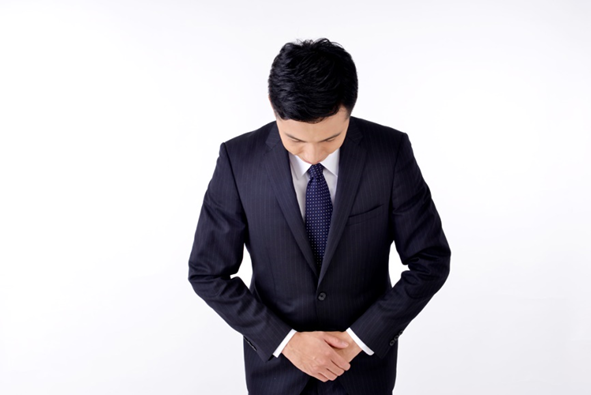 戸田　孝一郎
		米国スクラムアライアンス認定スクラムマスター
		IBM認定　アジャイル開発インストラクター
		EXINアジャイル・スクラム・ファンデーション認定講師
		（社）ＴＰＳ検定協会　理事　認定ＴＭＳカイゼン塾　コーチ
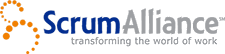 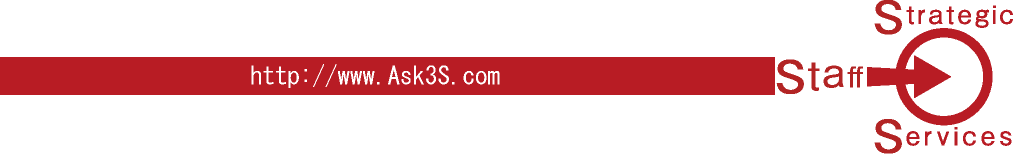 株式会社　戦略スタッフ・サービス
（本社）〒100-0004 東京都千代田区大手町1-7-2  東京サンケイビル27F  電話：03-3242-6282  FAX：03-3242-6283
		お問い合わせはメール（lktoda@ask3s.net）にてお願いいたします。
Copyrights©2015  SSS Corporation
15